KUŞAK FARKI, FARKLILAŞAN DEĞERLER
Prof. Dr. Veysel BOZKURT
İstanbul Üniversitesi
BİZİMLE DİĞER KUŞAKLAR ARASINDA GERÇEKTEN FARK MI?
Eski bir Çin bedduası: 
İnşallah değişen zamanlarda yaşarsın
Neden??
Antik çağda Heraklitos-Parmanides
Biz kimin yanında saf tutuyoruz?
Günümüzün insanı :  Çinlilerin bedduası tuttu mu acaba?
Kürselleşme : Küçülen dünya.. İvme kazanan değişim ?
Türkiye nerede?
Değişen değerler?
Peki her şey (yada çok şey) değişiyorsa,
Neler değişiyor?
Neler değişmiyor?
 Geçmişin kuşakları arasında ne gibi süreklilikler ve kopukluklar var?
Nerelerde aynı dili nerelerde farklı dili konuşuyoruz?
 Farklı kuşaklar birbirlerini anlıyorlar mı?
 Aralarında bazı sorunlar var olmalı ki bu soruyu soruyoruz!!!
Kuşaklar arasındaki fark?
Bu fark kültürel mi,  biyolojik mi? 

2500 yılı öncesinde… Antik çağın tabletlerinde,  o günün gençlerinin çok yozlaştığı anlatılır.
 
Günümüzün gençliği de yozlaştı mı acaba?
Aslında kuşaklara ilişkin tartışmalar  büyük ölçüde Amerikan literatürüne dayanarak sınıflandırılıyor:
Örneğin,
1943 -1960 arası Bebek patlaması
1960-1980 arası X kuşağı
1980-2000 arası Y kuşağı (Milenyum)
Başlangıç ve bitiş tarihlerinde  bazı kaymalar olsa bile benzer sınıflamalar birbirine beziyor..
Tabii bu sınıflama bize uyar mı, tartışmak gerek..
Amerikan toplumu ve Türk toplumu farklı tarihsel aşamalarda bulunan toplumlar ...

Her ne kadar yükselen küresel tüketim toplumu kültürü benzerlikleri artırsa bile, bize özgü farklılıklar kendini koruyor.
Ancak bazı konularda yine de Dünya literatüründen ilham alabiliriz !
Kuşak çatışması her yerde !!!
Antik çağın bugün 2000 yaşını devirmiş gençleri gibi, günümüzün gençlerinin de ..
Çok “sorumsuz” davrandıkları…
Çalışma disiplinine sahip olmadıkları ... 
Tembel oldukları..
Giderek daha çok saygısız oldukları
Bağlılıklarının kalmadığı…
BP’lerin Temel Değerleri (1960 ve öncesi)
Güçlü çalışma etiği.. İş merkezli hayat.. Gelir, statü ve prestij için çalışma
Uzun süre çalışmaktan zevk almak 
Kendini yaptığı işle tanımlamak.. İşkolik jenerasyon..
Bu sebeple kendisinde sonra gelen kuşakları tembel olmakla suçlama eğilimi
Optimizm
Bağımsızlık
Kendine güven.. Dünyayı değiştirebileceğine inanan bir nesil..
Sonuç odaklı insanlar.. başarı motifi yüksek
İşyerinde oldukça rekabetçiler..
Ancak otorite ile ilişkileri aşk ve nefret ilişkisi
X Kuşağının Temel Değerleri (1960-1980)
Artan Bireycilik: Annenin çalışmaya başlaması. Artan boşanmalar. Babanın çocuğun sosyalleşmesindeki etkisinin gerilemesi ve Artan Narsisizm (Lash)
Bağımsızlığa, özgürlük ve sorumluluğa vurgu
Kendi kendine yetebilmek,  
Esneklik: Tek hakikat, tek doğru yerine, “anything goes” anlayışı
İş-yaşam dengesi: Sadece çalışmak için yaşamak değil. Gündüz püriten gece playboy (D. Bell) 
Hazcılığın yükselişi
Eğlenceye düşkünlük: Bu kuşağın yöneticinin genelde oyun ve eğlenceyi birleştirdiği iddiası
Pragmatizm
Y Kuşağı (Milenyum Kuşağı, Net Kuşağı)nın Temel Değerleri (1980 Sonrası)
Teknoloji ustası: İşlerini daha iyi yapabilmek için teknolojiye bağımlılar. Notebook, IPHONE, IPAD, Blackberrys, vd.  24 saat ağda.  İletişimi email, facebook, twitter üzerinde yürüten bir nesil
Başarı yönelimli:  Daha çok özen gösteren ailelerde yetişen çocuklar.. Çocuk merkezli aile, eğitim vb. 
Kendinden emin
Yöneticilerinden daha çok beklenti içindeler
Y Kuşağı (Milenyum Kuşağı, Net Kuşağı)nın Temel Değerleri (1980 Sonrası 2
Ayrıca otorite ile ilişkileri daha rahat ve nazik
Aile yönelimler.. Esnek çalışma saatleri.. Daha çok iş yaşam dengesi..
Artan narsisim 
Bağlılıktan, disiplinden ve amaçlılıktan uzaklık
Daha yüksek ücret beklentisi içindeler.. Fakat aynı zamanda daha çok boş zaman talep ediyorlar.. 
Onlar hem istediği kadar yemek yemek, hem de fit kalmak isteyen bir nesil.
Optimistler
ÇALIŞANLAR VE DEĞERLERİ KONUSUNDA SAHA ARAŞTIRMASI
791 ücretli/maaşlı çalışan (17-66 yaş arası)
Önde gelen sanayi şehirlerinden birinde
Ağırlıklı olarak sendikalardan yardım alındı.
Yüzde 36 kadın, 63 Erkek
Yüzde  45’i üniversite ve üzeri eğitime sahip
Yüzde 57’si öğrenci iken çalışmış
Çalışma Etiği ve Kuşaklar Ortalamalar: Y= 3,65;  X=3,68; BB=3,76; (p>,620)
Hedonist Değerler ve Kuşaklar  Ortalamalar: BB= 4,78;  X=4,19; Y=3,60 (p<000)
Y Kuşağı
X Kuşağı
BP
Başarı Değeri ve Kuşaklar Ortalamalar: BB= 5,03;  X=4,82; Y=4,66 (p<,037)
Y Kuşağı
X Kuşağı
BP
Heyecanlı Bir Hayat Değeri ve Kuşaklar Ortalamalar: BB= 4,17;  X=3,80; Y=3,50 (p<,001)
Y Kuşağı
X Kuşağı
BP
Güç DeğeriOrt: Y=4,47; X=3,97; BB=3,33 (p<000)
Y Kuşağı
X Kuşağı
BP
Evrensel Değerler Ort: Y=5,18; X=5,40; BB=5,62 (p<006
Y
X
BP
Zengin olmaya verilen değer Ort: Y=3,87; X=3,31; BB=3,00 (p<001)
Y K
X
BP
Doğayla Bütünlük İçinde OlmakOrt: Y=4,24; X=4,80; BB=5,15 (p<000)
Y
X
BP
Doğa ve Sanatın GüzelliğiOrt: Y=4,85; X=5,12; BB=5,44 (p<040
Y
X
BP
Cesur Olmak (Macera ve Risk Aramak)Ort: Y=4,89; X=4,33; BB=3,39 (p<000
Y
X
BP
Çevreyi (Doğayı) KorumakOrt: Y=4,74; X=5,25; BB=5,83 (p<000)
Y
X
BP
Kendi Hedeflerini Bağımsızca BelirleyebilmekOrt: Y=5,76; X=5,43; BB=5,22 (p<003)
Y
X
BP
İmaj: Toplumdaki Görüntümü KoruyabilmekOrt: Y=5,30; X=4,92; BB=4,83 (p<006)
Y
X
BP
İsteklerine Düşkün Olmak (Kendine Zevk veren şeyler yapmak) Ort: Y=4,54; X=3,62; BB=3,36 (p<004)
X
Y
BP
Seçme imkanı sunulsa hangisi tercih ederdiniz? 1) Yüksek Ücreti İş 2) Kendi İşim Ort: Y=1,55; X=1,68; BB=1,74 (p<003)
Y
X
BP
Temkinlilik Ort: Y=3,58; X=3,76; BB=3,75 (p<,036)
Y
X
BP
Güven Ort: Y=2,26; X=2,51; BB=2,80 (p<001)
Y
X
BP
Makyevelizm (İnsan başarı için gerektiğinde her yolu denemeli midir?)Ort: Y=3,32; X=3,01; BB=2,95 (p<,008)
Y
X
BP
Rekabet teşvik edilmelidir Ort: Y=3,56; X=3,75; BB=3,92 (p<001)
Y
X
BP
İKİNCİ ARAŞTIRMA
Dünya Değerler Araştırması 
1991 :1030 anket
2011 : 1605 anket
Eğitim/yaş/cinsiyet kotaları
Tabakalı-tesadüfi örneklem..
20 yılda : Zevk yönelimli boş zamana verilen önemde artış..
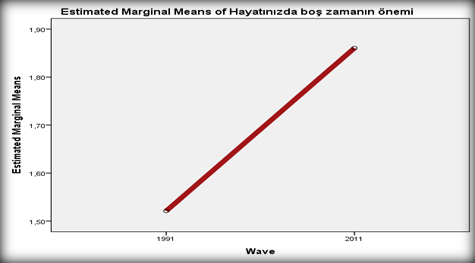 Bütün yaş gruplarında artış…
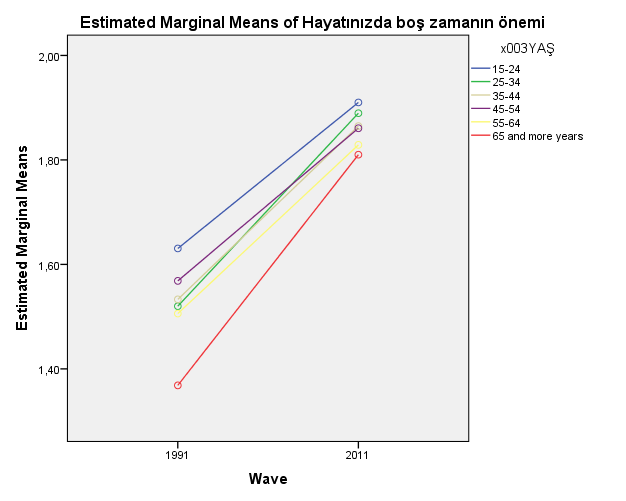 Arkadaşlara verilen önem….
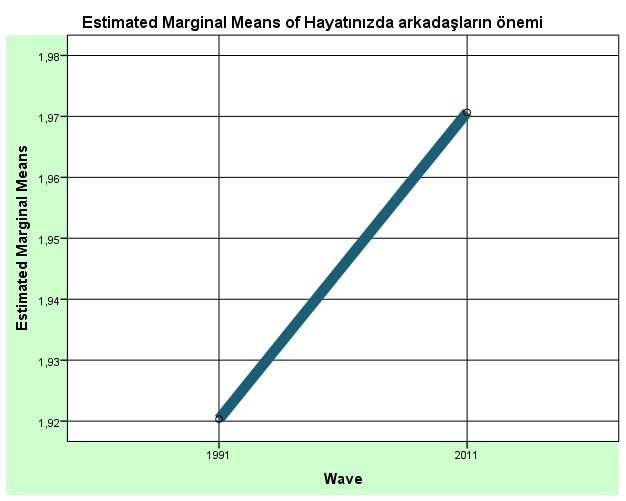 Yaşa göre artış..
Çalışmaya verilen önemde gerileme….
Yaş gruplarına göre gerileme…
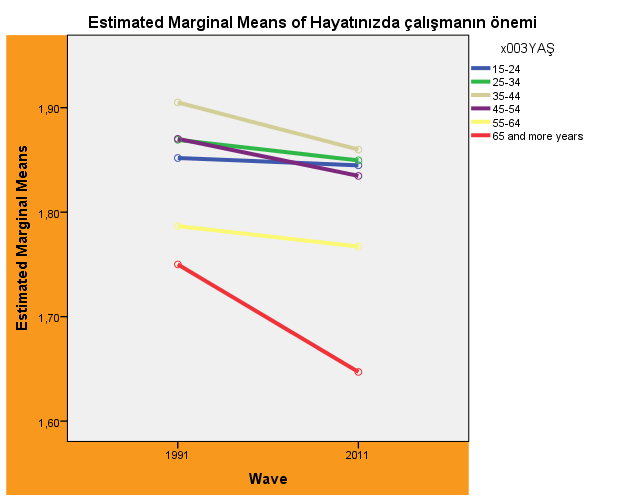 Çalışmanı önemi..
Çocuk özelliği: Sıkı çalışma
Çocuk özelliği: Bağımsızlık
Çocuk özelliği: İtaatkârlık
Çocuk özelliği: Dindarlık
Yaşam tatmini
Yaşam tatmini: Yaş gruplarına göre
Güven
Başarı torpile ve şansa bağlıdır
Rekabet zararlıdır
Dindar bir insanım…
Cehenneme inanırım diyenler..
Tanrı hayatınızda ne kadar önemli?
Milliyetinle ne kadar gurur duyuyorsunuz?
Post-materyalizm 4
Post-materyalizm- 12
SONUÇ
Dünya literatürü ile paralellik
Kuşaklar arasında güç, hedonism, zenginlik, doğaya karşı tutum, imajına önem vermek, kendi amaçlarını seçmek ve isteklerine düşkün olmak gibi konularda istatistiksel olarak anlamlı farklar var.
Ayrıca Y kuşağı olarak adlandırılan kuşak, Makyevelizmi daha çok onaylıyor ve insanlara daha az güveniyor.
Hayatın tadına bakmak konusunda daha istekli bir kuşak.
Ancak denildiği kadar da sorumsuz ve çalışma disiplininden uzak değil.
Güç sahibi olmak istiyor.
Bağımsız olmak istiyor.
Daha cesur davranmaya değer veriyor.
Daha zengin olmak istiyor.
Ancak doğaya, evrensel değerlere diğer kuşaklara göre daha az değer veriyor.
Yani kuşaklar arasındaki farklar bildiğiniz gibi, 
Yani özünde ANTİK çağdan çok da farklı sayılmaz  